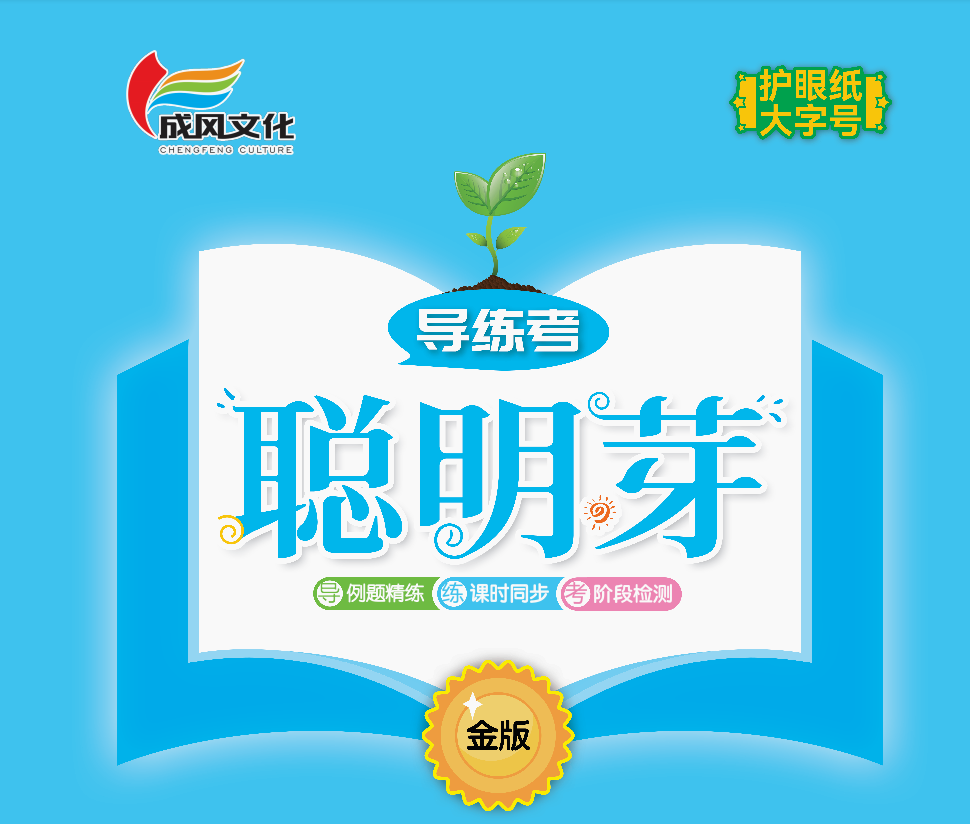 三  20以内数与减法
第三单元能力素养提升
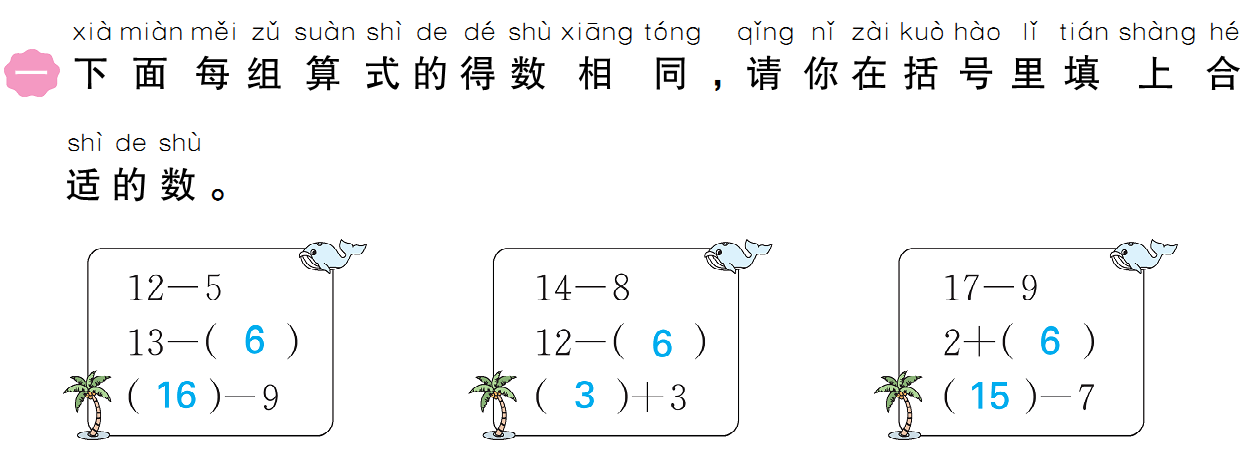 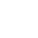 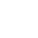 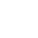 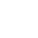 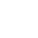 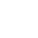 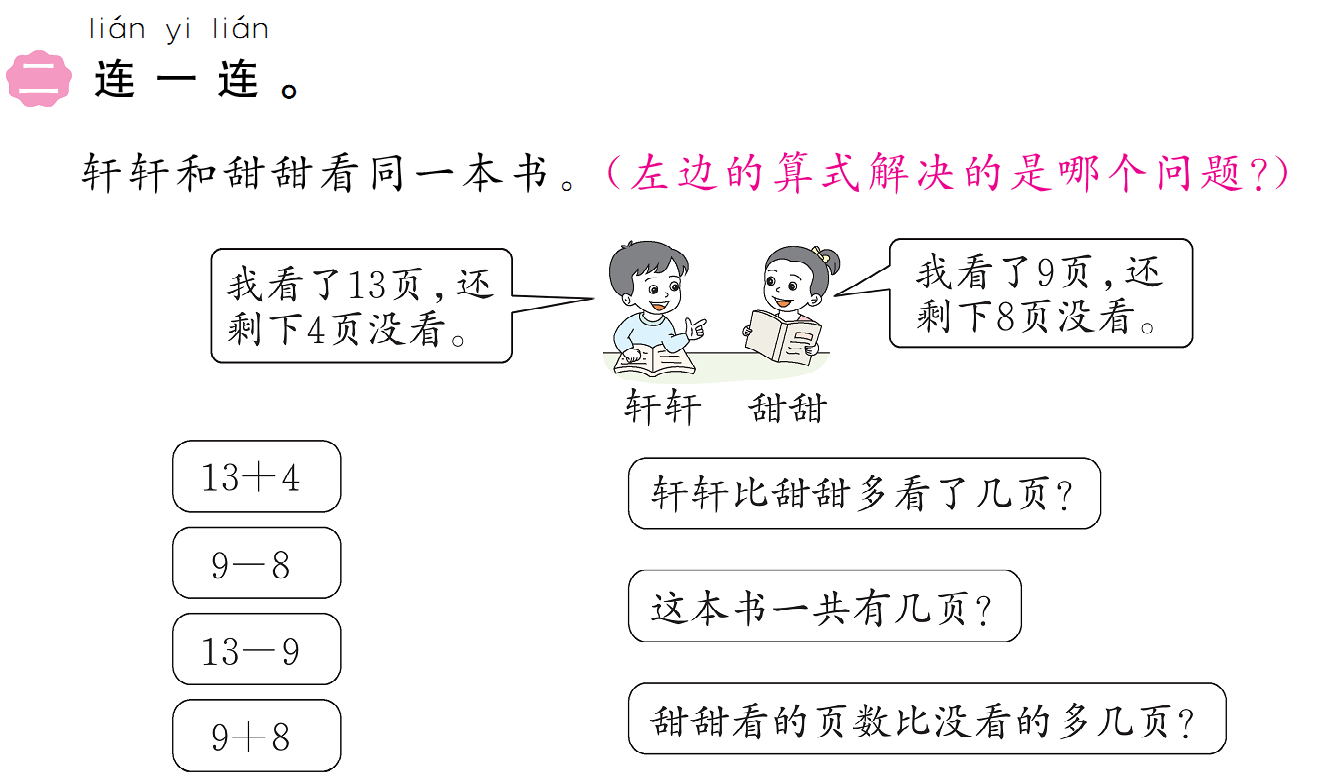 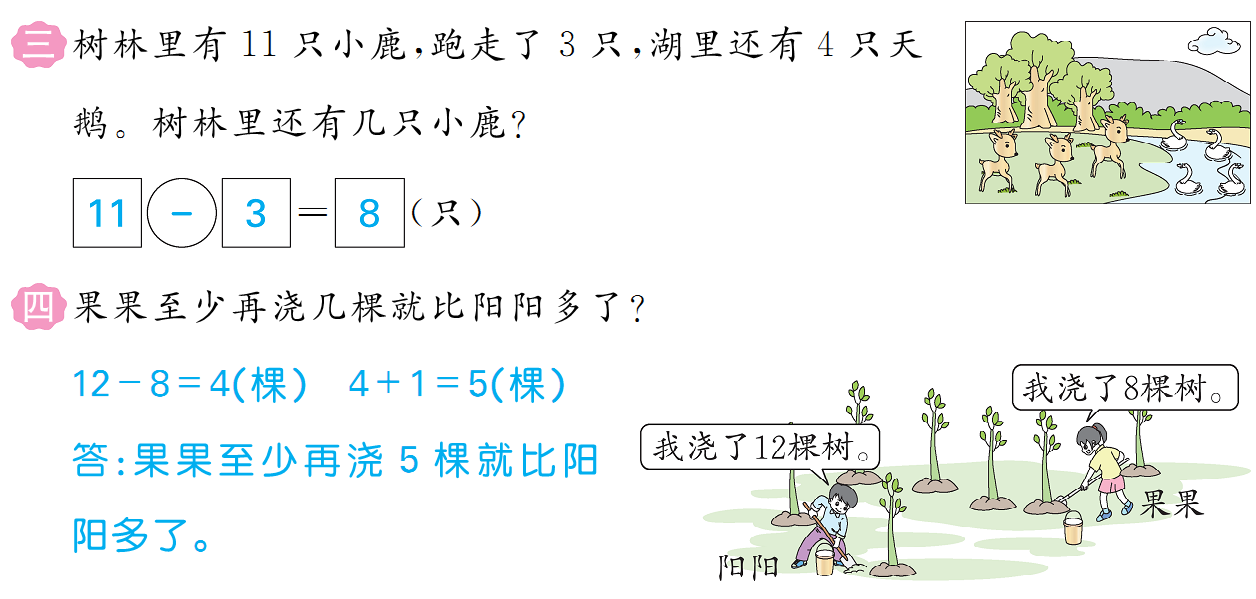 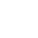 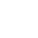 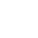 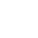 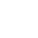 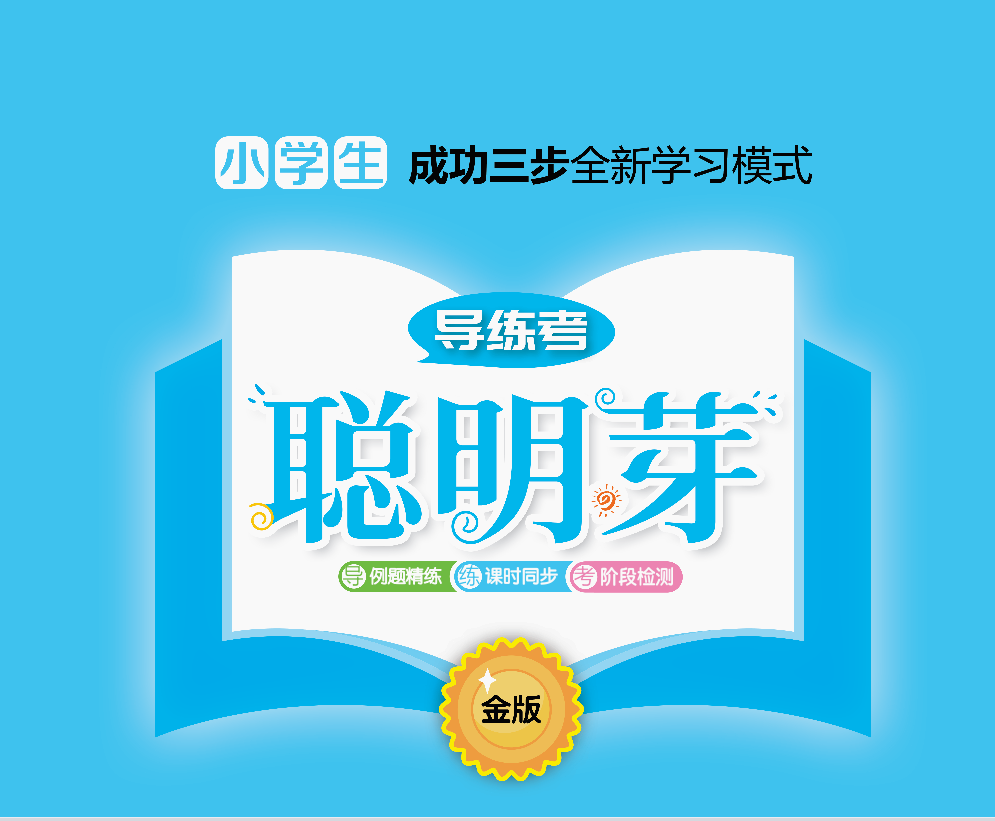